Selected Survey Findings
A Survey of Centre-Based Early Childhood Education and Care in Canada
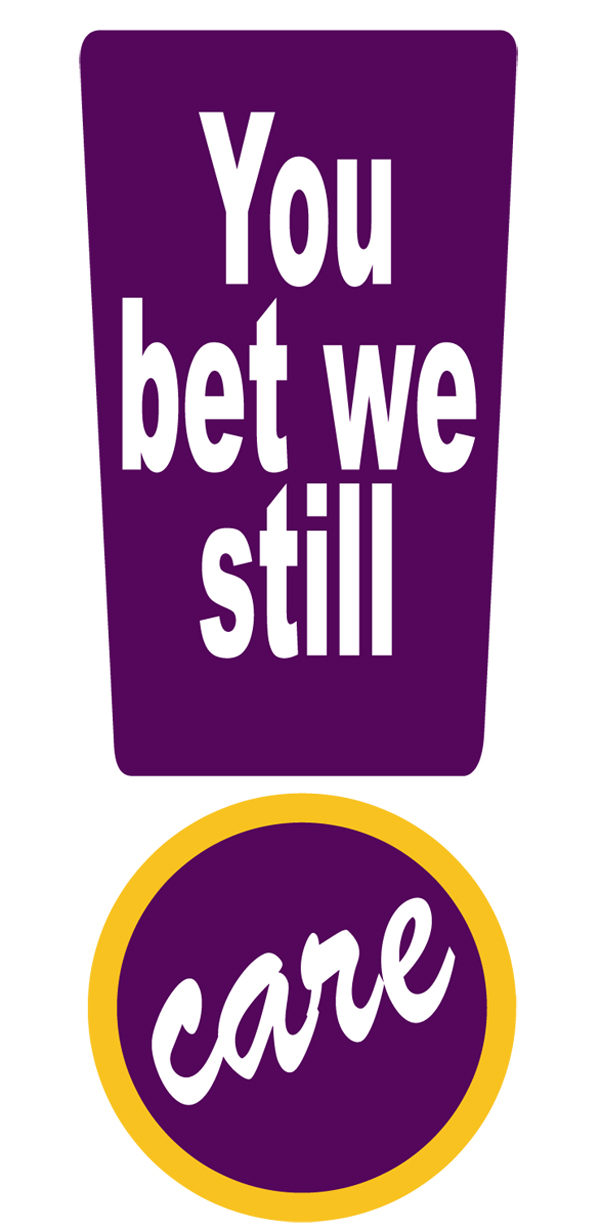 Child Care Human Resources Sector Council, February 2013
[Speaker Notes: This presentation is intended to present some of the findings of You Bet We Still Care!: a survey of Canada’s licensed, full-day, centre-based child care sector, which was conducted from July 16 to September 30, 2012.
The findings from this survey have the potential to contribute to a better understanding of the child care sector in Canada, and help to develop an action plan for the strategic direction of the sector; however, more analysis of the data is first required.
Because of resources restrictions, limited analysis has been done with the data. What is presented here are, in large part, the facts and figures collected by the survey.]
Presentation outline
Background
Methodology
Child Care Centre Characteristics
Child Care Staff Characteristics
Recruitment and Retention
Job Satisfaction
Conclusions and Next Steps
More Information
You Bet We Still Care! - Survey Findings
[Speaker Notes: A note about terminology
Provinces and territories use a variety of terms to describe programs that serve young children and their families. In order to be consistent throughout the survey, we used the term "early childhood education and care (ECEC)" to refer to the broad range of programs offered. These include child care centres, early learning centres, early years centres, early childhood education programs, nursery schools, parent/child drop-ins, early intervention, family resource, kindergarten and other related programs. We recognize the variety of terms that are used to describe full-day programs for young children. For simplicity and consistency, this survey uses the term “child care” to refer to licensed, full-day (operating for at least 6 consecutive hours/day) centre-based programs for infants, toddlers, and/or preschool-age children, which may also include school-age children.

Data reporting
Most data has been reported using the median. Median figures represent the numeric point that divides one half of the population from the other. The median is better suited to wide distributions of data in order to report a central tendency. It is considered to be a more reliable and robust measure than the average or the mean.]
Background
In 2009, the Child Care Human Resources Sector Council (CCHRSC) identified the development of a survey of the child care sector as a top priority
Previous studies of the child care workforce and workplaces:
Caring for a Living (1991)
You Bet I Care! (1998)
You Bet We Still Care! (2012)
Research Team
Project Steering Committee
You Bet We Still Care! - Survey Findings
[Speaker Notes: Background
In 2009, the Child Care Human Resources Sector Council (CCHRSC) put together an expert panel to develop a Labour Market Information Research Agenda for the child care sector. Because of the scarcity in data on the child care sector, the panel identified the development of a survey, similar to previous sector surveys, as a top priority. As a result, You Bet We Still Care! was conducted in 2012.
Previous studies of the child care workforce and workplaces include Caring for a Living (1991); and You Bet I Care! (1998). These datasets are not publicly available. Any comparison of 2012 data to these studies must be done using information provided in the 1991 and 1998 final reports. Data can be compared from YBIC and YBWSC for selected questions only.
You Bet We Still Care! objectives
Add to the Canadian body of evidence about wages, working conditions and human resource issues in regulated child care centres.
Build on data from Caring for a Living (1991) and You Bet I Care! (1998)
Contribute to a long-term picture of human resources for the Early Childhood Education and Care (ECEC) sector in Canada, and provide employers with essential data to address human resources challenges such as recruitment and retention, training and professional development opportunities for career advancement, and job satisfaction.
Thanks to this survey, there is now is considerable amount of new data on the child care sector for researchers to work with. Initially, the purpose of this project was to inform a sector study, develop an action plan for further data analysis, and identify and priorities for further research into the sector. However, with the end of the CCHRSC program, there is no longer funding available for further analysis of the data.
Research team: Kathleen Flanagan and Jane Beach - Project Co-leaders; David Northrup – York University’s Institute for Social Research; Petr Varmuza - Quantitative Data Specialist; Gillian Doherty – Survey Design Consultant; Linda Lowther - French speaking liaison
Project Steering Committee: Jamie Kass  - CCHRSC Board, Canadian Union of Postal Workers, Project Chair; Donna Lero - University of Guelph Martha Friendly – Childcare Research and Resource Unit; Christa Japel – University of Quebec a Montreal; Lynell Anderson - University of British Columbia; Kim Hiscott - Andrew Fleck Child Care Services; Margaret Ferniuk - Provincial/Territorial Directors of ECEC; Diana Carter, CCHRSC Executive Director; Ashley Stewart - Project Manager]
Methodology
[Speaker Notes: Methodology
Research questions
Target population
Timeline and key activities
Survey dissemination and data collection
Distribution of responses]
Research questions
What are the current characteristics of centre directors and program staff in licensed, full-day ECEC centres? 
Have experiences with recruitment and retention of staff in licensed, full-day ECEC centres changed since information was collected for You Bet I Care!?
What are the human resource practices/strategies in licensed, full-day ECEC centres that are associated with selected indicators of job satisfaction?
Are there centre characteristics that are associated with selected indicators of job satisfaction, and, if so, what are they?
You Bet We Still Care! - Survey Findings
[Speaker Notes: Research questions
The survey was designed with the following research questions in mind:

What are the current characteristics of employers and employees in licensed full day ECEC centres with respect to their educational qualifications, duration of employment, job satisfaction, and terms/conditions of employment?
How have these characteristics changed since they were studied in the You Bet I Care! study in 1998?
Are there trends to be identified across Canada based on province/territory or respondent category?
Have experiences with recruitment and retention of staff in licensed full day early childhood centres changed since information was collected for You Bet I Care!?
What are the human resource practices/strategies in licensed full day ECEC centres that are associated with selected indicators of job satisfaction?
Are there centre characteristics that are associated with selected indicators of job satisfaction, and if so, what are they?]
Target population
You Bet We Still Care! was targeted to 
1,000 employers; and
4,000 employees
Eligible respondents had to be working in full-day, centre-based child care for children aged 0 to 6 years
Multiple versions of the survey were sent to different segments of the target population
i.e., there was one version of the survey for centre directors and a different version for program staff
You Bet We Still Care! - Survey Findings
[Speaker Notes: Target population
You Bet We Still Care! was targeted to 1,000 employers and 4,000 employees in full-day, centre-based child care for children aged 0 to 6 years
 
For purposes of this research, the “employer” was defined as the person with overall responsibility for child care administration and human resources, such as hiring and managing staff and setting workplace policy and standards. It was recognized that this person may be an executive director, director, supervisor, administrator, owner, First Nations Band Council, or Board of Directors.

“Employees” were defined as all permanent and temporary staff on a centre’s payroll, who regularly worked with children or provided supervision for those who work with children.

The two surveys were programmed so that “employers” who were also centre directors of one or more centre also received questions from the employee survey, and respondents to the employee survey, who were also centre directors, received questions from the employer survey.

Multiple versions of the survey were sent to different segments of the target population (i.e., there was one version of the survey for centre directors and a different version for program staff).
The main difference between the employer and the employee survey was that the questions were different in their content, but there was some overlap between the two surveys since some employers were also centre directors, and some employees had responsibilities for hiring. Survey skip functions allowed us to include some employer questions for certain employees and some employee questions for certain employers.
Employer questions asked about entre characteristics, hiring practices, recruitment challenges, fees and financial status of the centre.
Employee questions asked about previous experiences in the child care sector, job satisfaction, wages and benefits, plans for future employment, education/training, participation in professional development, organizational membership and demographic information.
It was anticipated that centre directors may have responded to either the employer or the employee survey, depending on the governance model of the centre. Therefore, each survey asked specific questions of centre directors.]
Timeline and key activities
Late 2011 to May, 2012: Survey development and ethics review
May to June, 2012: Pretest of survey
July to September, 2012: Online survey open
October 2012 to December 2012: Data cleaning and analysis
December 2012 to January 2013: Dissemination of survey results
You Bet We Still Care! - Survey Findings
[Speaker Notes: Timeline and key activities

Reference period: July 16 to September 30, 2012 (11 weeks) 
Available on the CCHRSC’s website and promoted with the help of provincial/territorial child care organizations. 
Closing date was extended until the end of September in order to maximize the response rate and accommodate those employers and employees who may not have been able to access the survey during the summer months
 
Project timeline
Summer to Fall 2011: Tendering process; Hire research team; Steering Committee; Project launch 
Nov 2011 to March 2012: Situational analysis
March to May 2012: Survey development and programing; Research Ethics Board approval
April 2011 to September 2012: Research team: ongoing communication and collaboration with PT officials, child care organizations; CCHRSC: ongoing promotion of the survey
May to June 2012: Pretest, revise, refine surveys
July 2012: Survey launched; On-line until September 30
October-November 2012: Data cleaning; Data sorting; Preparation of frequencies
November 2012: Summary of key findings; Limited analysis; Preparation of summary report
December 2012 and beyond: Preparation of public data set and methodological considerations for future analysis]
Survey dissemination and data collection
Online survey conducted from July to September 2012
Direct emails with survey link were sent to target population
York University’s Institute for Social Research (ISR) used Computer-assisted Survey Execution System (CASES)
Hosted and administered the survey
Data stored on their servers
You Bet We Still Care! - Survey Findings
[Speaker Notes: Survey dissemination and data collection
Online survey conducted from July 2012 to September 2012 (survey reference period)
York University’s Institute for Social Research (ISR) used Computer-assisted Survey Execution System (CASES) to host and administer the online survey; data stored on ISR’s servers
Link for centre directors’ survey was open due to an initial low response
Initially, an email was set to every centre for which an email address was available, along with a unique ID and password
An open link for employees was created; information about the employee open link was circulated via employers, CCHRSC bulletins, provincial/territorial child care organizations, labour unions, and provincial/territorial governments
As additional email addresses became available, it was necessary to create an open link for employers in order to allow expanded access; ID and passwords were no necessary for the employer open link
Email and address list was complied primarily by working with provincial/territorial officials, child care organizations, and through supplementary  Google/Web searches
Direct mail providing the link to the survey was sent by CCHRSC to those without an email address
Regular reminders sent
Publicized through social media (Facebook, Twitter, LInkedIn)
Engagement through an email account for trouble-shooting and questions (flanaganbeach@gmail.com)
Articles about the survey published in sector newsletters and publications
The survey was reviewed and approved by the Research Ethics Board at York University]
Distribution of responses
Total of 4,625 completed surveys
1,145 responses from employers
3,480 responses from employees
These included responses from 2,344 program staff, 1,427 centre directors and 437 administrators and owners who did not work directly at a centre
You Bet We Still Care! - Survey Findings
[Speaker Notes: Distribution of responses
The graph demonstrates the provincial/territorial distribution of survey responses
Total of 7,000 emails were sent to child care centres
Responses from incomplete surveys were not included in the analysis
Over 400 respondents who were outside of the target population were also excluded
Individual email follow ups were done in cases where it was uncertain whether or not the respondent was within the target population or not
Total of 4,625 respondents who administered or worked in programs who fell within the target population completed surveys
The employer survey had 1,145 responses
The responses from each province and territory as a percentage of the total responses were similar to You Bet I Care! (1998), with the exception of Saskatchewan which was considerably higher, and Nova Scotia, which was lower.
The employee survey had 3,480 responses
Ontario was overrepresented 
Quebec underrepresented
Respondents of the employee survey included First Nations/Inuit/Metis (4.1%) and members of visible minorities (5.4%). The majority of respondents were white/Caucasian (86.5%). 

Response rate
An accurate response rate for the survey is not available because it is unknown how many people actually received the survey.]
Characteristics ofChild Care Centre
[Speaker Notes: Child Care Centre Characteristics
Quick facts
Child care centre policies
Quality improvement activities
Governance / business models
Types of child care offered in addition to full-day child care
Languages of operation
Parent fees
Spaces
Staff-to-child ratio]
Quick facts
Median years in operation of all respondent centres is 20 years
55% operated at least one program in addition to operating a full-day child care
50% of centres have one or more child who has been identified as having special need
40% of centres have staff whose primary job is to support inclusion
42% of centres are operated by an organization that runs one or more other centre(s)
You Bet We Still Care! - Survey Findings
[Speaker Notes: Quick facts
Median years in operation of all respondent centres is 20 years
55% operated programs in addition to full-day child care
50% of centres have one or more child with identified special need
40% of centres have staff whose primary job is to support inclusion
77.4% of centres are located in urban areas
19.3 % of centres are located in rural areas]
Human Resource (HR) practices
In terms of the policies of child care centres, 
83% have a policy and/or procedures manual;
71% have written job descriptions;
51% conduct regular, written performance appraisals;
4% of child care centres do none of the above.
You Bet We Still Care! - Survey Findings
[Speaker Notes: Quick facts
83% of child care centres have a policy and/or procedures manual
71% of child care centres have written job descriptions
51% of child care centres conduct regular, written performance appraisals
4% of child care centres do none of the above
Most centres have at least one of these practices]
Quality improvement activities
Employers undertook a number of quality improvement measures, including
introducing a new curriculum (57%);
conducting an external quality assessment (44%);
conducting a quality self-assessment (46%);
conducting staff training on inclusion (45%);
providing a mentorship program for staff (26%).
You Bet We Still Care! - Survey Findings
[Speaker Notes: Quick facts
Some measures were mandatory (provincial/territorial regulation or policy) and some were voluntary
57.3% introduction of a new curriculum / early learning framework 
43.7% conduct an external assessment of quality that provided results and suggestions for improvement
45.9% conduct a self-assessment of quality using a standardized measure 
44.8% conduct staff training on inclusion
26.1% provide a mentorship program for staff
14.5% do none of the above]
Governance / business model
You Bet We Still Care! - Survey Findings
[Speaker Notes: Quick facts
Most centres are run as non-profit or public entities
73.0% operate under a non-profit or public model;
26.0% operate as a commercial business;
2.7% are governed by a First Nations, Metis or Inuit governing body; and
2.1% are governed by a municipality.
Non-profit organizations were more likely to hold multiple licenses than commercial operators (33% compared to 21%, respectively)

Single and Multiple Centres 
58% of centres were run by an organization that operated one child care centre serving children 0-6
42% of centres are run by an organization that operated more than one centre
339 centre directors who are responsible for 963 centres
Most multi-site centre directors only run two centres
The largest multi-site centre runs 91 centres
29% of multi-site centre directors plan to expand their operations in the next three year

73% of employers operated one or more public or non-profit centres, including those run by parent and community boards, cooperatives, municipalities and First Nations governing bodies. 
25.8% of employers operated one or more centres as a business, including as sole proprietors, partnerships, corporations and franchises.
31% of non-profit organizations and 20.9% of commercial operators held a licence for more than one centre for children 0-6]
Types of child care offered bycentres in addition to full-day child care
You Bet We Still Care! - Survey Findings
[Speaker Notes: Quick facts
More than half the employers (54.5%) operated at least one program in addition to full-day child care for children 0-6. 
46.9% provided school age care. 
30.7% provided part-time child care. 
7% offered parent/caregiver and child drop in 
programs. 
5.9% operated regulated family child care. 
7.1% offered a range of other health and social 
service programs 
6.3% of centre directors who operate one centre offered three or more additional services; compared with 15.9% of centre directors with with more than one centre.]
Languages of operation
You Bet We Still Care! - Survey Findings
[Speaker Notes: Quick facts
When asked which language is usually spoken in their centre employers replied that
73.4% of centres operate in English only;
14.4% of centres operate in French only;
8.0% of centres have a bilingual workplace;
3.1% of centres operate in a First Nations language; and
1.0% of centres said that they operate in an “Other” language.]
Parent fees
Note: Median monthly parent fees
You Bet We Still Care! - Survey Findings
[Speaker Notes: Quick facts
The highest fees are in Ontario; the lowest are in Quebec
After adjusting for inflation, fees were higher than they were in 1998 in all provinces except Quebec and Manitoba, where they decreased for all age groups.
Fees in Quebec were approximately 75% lower in 2012 than in 1998 
Fees in Manitoba were between 12% and 18% lower, depending on the age group
The greatest fee increases between 1998 and 2012 in both percentage and dollar increases for toddlers and preschool age care were in Newfoundland and Labrador, and Alberta.
Preschool-age fees increased by 58% and $230/month in Alberta (in adjusted dollars).
Fees have increased significantly beyond the cost of living (except in Manitoba and Quebec)

Breakdown: Median monthly parent fees
			Infant	Toddler	Pre-school
Canada			$761 	$696 	$674 
Nfld. & Lab.			- 	$740 	$762
P.E.I.			$696 	$566 	$544
N.S.			$826 	$696 	$691
N.B.			$740 	$653 	$615
Que. 			$152 	$152 	$152
Ont.			$1,150 	$924 	$830
Man.			$631 	$432 	$431
Sask.			$650 	$561 	$535
Alta.			$900 	$830 	$793
B.C.			$1,047 	$907 	$761

Notes: To ensure confidentiality, infant fees for Nfld. & Labrador are excluded due to the small number responses.
Due to the low number of responses from the each of the territories, territorial-specific data is not include. However, the data from the territories is included in the total for Canada.]
Spaces
Median centre size: 50 spaces
Average centre size: 62 spaces
In the past three years
27% of centres increased their number of spaces
Less than 1% decreased their number of spaces
In the next three years
20% of centres plan to increase their number of spaces
Less than 1% expect to decrease their number of spaces
16% plan to open one or more other centres
19% plan to change the age groups to which they provide their services
You Bet We Still Care! - Survey Findings
[Speaker Notes: Quick facts
Median centre size: 50 spaces
Smallest is located in BC (median of 25 spaces); the largest is located in Ontario (median of 62)
Largest centre in the sample was licensed for 180 spaces)
In the past three years
27% increased spaces (by a median 19 spaces)
Fewer than 1% decreased spaces
In the next three years
20% plan to increase spaces, ranging from an increase of 3 spaces to 75 spaces
Fewer than 1% expect to decrease number of spaces
16% plan to open one or more centres
19% plan to change age groups to which they provide their services]
Staff-to-child ratio
When are centre directors counted in the staff-to-child ratio?
27% are always included in the ratio
48% are sometimes included in the ratio
25% are never included in the ratio
How does working in the ratio affect centre directors’ hourly wages?
You Bet We Still Care! - Survey Results
You Bet We Still Care! - Survey Findings
[Speaker Notes: Quick facts
Ratios vary from province to province and territory to territory

When are centre directors counted in the staff-to-child ratio?
27.2% are counted in ratio all of the time
47.6% are counted in ratio part of the time
25.1% are never included in the ratio 

How does working in the ratio affect centre directors’ wages?
Where centre directors are always included in the ratio, the median hourly wage is $19.49
Where centre directors are sometimes included in the ratio, the median hourly wage is $22.00
Where centre directors are never included in the ratio, the median hourly wage is $25.86]
Characteristics ofChild Care Staff
You Bet We Still Care! - Survey Results
[Speaker Notes: Child Care Staff Characteristics
Quick facts
Sex
Age
Mother tongue
Employment patterns
Post-secondary ECE education
Benefits
Wages
Wages of program staff, by level of education
Wages of program staff, 1998 and 2012

Note: The following section includes information on both program staff and centre directors (some of whom may also be centre owners).]
Quick facts
The majority of program staff were born in Canada. Another 12.8% were born in other countries, but are now Canadian citizens; less than 5% were permanent residents, on work visas, or other types of arrangements.
The majority of centre directors (87%) were born in Canada. Almost 10% were born in other countries, but are now Canadian citizens; less then 5% were permanent residents, on work visas, or other types of arrangements. 
Centre director respondents included First Nations/Inuit/Metis (5.7%) and members of visible minorities (2.1%). The majority of respondents were white/Caucasian (87%).
You Bet We Still Care! - Survey Findings
[Speaker Notes: The majority of program staff were born in Canada. Another 12.8% were born in other countries, but are now Canadian citizens; less than 5% were permanent residents, on work visas, or other types of arrangements.
The majority of centre directors (87%) were born in Canada. Almost 10% were born in other countries, but are now Canadian citizens; less then 5% were permanent residents, on work visas, or other types of arrangements. 
Centre director respondents included First Nations/Inuit/Metis (5.7%) and members of visible minorities (2.1%). The majority of respondents were white/Caucasian (87%).]
Sex
You Bet We Still Care! - Survey Findings
[Speaker Notes: Quick facts
The overwhelming majority of staff are female

Breakdown: Sex
		Directors	Program Staff
Female 	97.8% 	98.0%
Male 	2.2% 	2.0%]
Age of program staff
You Bet We Still Care! - Survey Findings
[Speaker Notes: Quick facts
The sector is ageing; this trend mirrors the current trend in other professions and is not unique to the child care sector
The proportion of the workforce that is younger than 30 is shrinking
The proportion of the workforce that is older than 45 is growing
Oldest female is 71; oldest male is 63
Median age of all program staff is 38 years
Median age of all centre directors is 45 years

Breakdown: Age
		1991	1998	2012
Younger than 30 years 	58.1% 	44.5% 	25.0%
From 31 to 44 years 	32.8% 	40.9% 	45.4%
Older than 45 years 	9.1% 	14.6% 	29.6%]
Mother tongue
You Bet We Still Care! - Survey Findings
[Speaker Notes: Quick facts
The question asked was “When you were growing up, what language was most commonly spoken in your home?”
Most child care staff’s first language is English

Breakdown: First language
		CDs	PS
English 	78% 	82%
French 	13% 	6%
Other 	9% 	12%]
Employment patterns
Centre directors
Program staff
You Bet We Still Care! - Survey Findings
[Speaker Notes: Quick facts
Median number of years for centre directors in their current position is 6; compared to a median of 3 years in their current position for program staff
Median hours of work per week for centre directors is 40; compared to a median of 37 hours of work per week for program staff
91.5% of centre directors worked five days per week; compared to 88.5% of program staff work five days per week
Median number of years in the sector for program staff is 10 years (average 12 years)
The majority of program staff (59.8%) are working in the same position as when they started
21.5% of program staff work in a unionized centre

18.5% of centre directors worked at a second job; compared to 25% of program staff
Second jobs were primarily on a part-time basis with a median of 10.5 weeks per year for centre directors and15 weeks per year for program staff.
Main reason for working a second job was the need for additional income
73.0% of centre directors belong to a child care organization; compared to 52.5% of program staff
90.6% of centre directors participated in professional development in past 12 months; compared to 88.5% of program staff.
The main reason for participating in professional development was to keep current in their field

63% of centre directors have more than 15 years in the sector
10% of centre directors have been working in their current position for 21 years or more

Breakdown: Selected employment patterns
		Median years in current position	Median hours of work / week
Employers	6 			40
Employees 	3 			37 

					CDs	PS
Work at a second job 			18.5% 	25.0%
Belong to a child are organization 		73.0% 	52.5%
Participated in PD in the past 12 months		90.6% 	88.5%]
Post-secondary ECE education
You Bet We Still Care! - Survey Findings
[Speaker Notes: Quick facts
Most, but not all, staff have completed some form of post-secondary education directly related to ECE
Most common form of post-secondary education for both centre directors and program staff is a college credential
10% of centre directors and 10% of program staff do not have any post-secondary ECE education
Almost 95% of respondents with early childhood education reported that they obtained their highest ECE credential in the province or territory where they lived. 

Breakdown: Post-secondary ECE education
				CDs	PS
Some post-secondary		90% 	90%
University degree 		20% 	11%
Two-year or more diploma		55% 	65%
One-year certificate 		11% 	10%
Other form of credential 		4% 	4% 
No post-secondary]
Benefits
You Bet We Still Care! - Survey Findings
[Speaker Notes: Quick facts
Between 1998 and 2012, there were both gains and losses in the percentage of program staff who had access to benefits and worked in centres with well-defined human resource (HR) practices in place
Overall, with the exception of pension plans and RRSP contributions, a lower percentage of staff had access to a number of key benefits that they did in 1998 (such as extended medical coverage and paid sick days)
However, there was a significant gap between unionized and non-unionized staff (e.g., 72% of unionized staff have access to life and/or disability insurance, compared to 35% of non-unionized staff)
Unionized staff  are more than twice as likely to have more than three benefits than non-unionized staff (70% vs. 33%, respectively)
Most common benefit for both unionized and non-unionized staff is having paid sick and/or personal leave days
Top up maternity benefits are the least common type of benefit; however, a unionized worker is more than three times as likely as a non-unionized worker to have top up maternity benefits

Breakdown: Benefits
			Non-union 	Union
Medical coverage		39.6	78.4
Paid sick or personal leave		55.3 	88.6
Life/disability insurance 		35 .0	72.1
Top up maternity benefits 		10.9 	35.2
Pension plan or RRSP contribution  	27.2 	76.0]
Wages
Note: Median gross hourly wages
You Bet We Still Care! - Survey Findings
[Speaker Notes: Quick facts
76% of centre directors and 78.5% of program staff have received a wage increase in the last three years
The wages of both centre directors and program staff were higher in unionized centres
Median wages in multi-site and single-site programs were similar, except in Saskatchewan and Alberta where they were higher

Breakdown: Median gross hourly wages
			CDs	PS
Canada 			$22.00 	$16.50
Nfld.&Lab			$16.00	$14.00
P.E.I			$21.00 	$15.00
N.S.			$17.56 	$12.84
N.B.			$15.00 	$13.50
Que.			$32.64 	$19.13
Ont.			$22.50 	$17.29
Man.			$24.70 	$16.00
Sask.			$22.14 	$14.92
Alta. 			$20.00 	$15.33
B.C.			$20.83	$17.00

Notes
Median: The middle point
Gross: Without tax or other contributions having been deducted
Due to the low number of responses from the each of the territories, territorial-specific data is not include. However, the data from the territories is included in the total for Canada.]
Wages of program staff, by level of education
Note: Median gross hourly wages
You Bet We Still Care! - Survey Findings
[Speaker Notes: Quick facts
Education levels affect the wages of program staff;
More education equals higher wages
Program staff with
no post-secondary ECE: $13.00
an ECE certificate or diploma: $16.88
an ECE-related degree: $17.20]
Wages of program staff, 1998 and 2012
Note: Median gross hourly wages adjusted for inflation
You Bet We Still Care! - Survey Findings
[Speaker Notes: Quick facts
In 1998, the average hourly wage for a centre director was $16.49; compared with $11.48 for program staff
Adjusted for inflation, in 2012, those wages would have increased to $22.05 and $15.36, respectively
Adjusted for inflation, program staff saw real increases in their wages in all provinces except Ontario, where there was a decrease of 2.7%
However, Ontario wages remained among the highest in the country
Wages increased, in real terms, more than 40% in Newfoundland and Labrador (49.1%), Prince Edward Island (43.9%), and New Brunswick (43.4%).
In 1998, the highest median wages were 88% higher than the lowest; in 2012 the gap had been reduced to 35%.

Breakdown: Hourly wages for program staff 1998 and 2012, adjusted for inflation (2012 dollars)
			1998	2012
Canada			$15.36	$16.50
Nfld.&Lab.			$9.39	$14.00
P.E.I.			$10.42	$15.00
N.S.			$11.62	$12.84
N.B.			$9.42	$13.50
Que.			$13.89	$19.13
Ont.			$17.76	$17.29
Man.			$13.28	$16.00
Sask.			$14.03	$14.92
Alta.			$11.18	$15.33
B.C.			$16.20	$17.00

Note: Due to the low number of responses from the each of the territories, territorial-specific data is not include. However, the data from the territories is included in the total for Canada.]
Recruitment and Retention
[Speaker Notes: Recruitment and Retention
Recruitment challenges
Coping with recruitment challenges]
Recruitment challenges
Centre directors found the following recruitment challenges ‘relevant’ or ‘very relevant’:
Applicants’ lack of skills (65%)
Few or no applicants (65%)
Applicants’ lack of related work experience (60%)
Lack of money for recruitment (45%)
Applicant not satisfied with salary (43%)
Lack of time to recruit (36%)
You Bet We Still Care! - Survey Findings
[Speaker Notes: Quick facts
Competition from the school system was more of a challenge in Ontario than in other provinces and territories, with 76% of employers in Ontario (compared to 40% across the rest of the country) reporting competition from the school system as a relevant or very relevant challenge.
Centre directors found the following recruitment challenges ‘relevant’ or ‘very relevant’:
65% applicants’ lack of skills
65% few or no applicants
60% applicants’ lack of related work experience
45% lack of money for recruitment
43% applicant not satisfied with salary
36% lack of time to recruit
10.8% of centre directors reported that it took more than six months to fill a position for a qualified program staff
13.2% of centre directors took more than six months to fill a supervisory position]
Coping with recruitment challenges
Of the proportion of centre directors who could not find qualified staff to fill a vacancy,
63% hired a less qualified applicant;
50% re-advertised the job position;
40% shared the extra responsibilities among the existing staff;
33% transferred internally; and
12% reduced the number of spaces in their centre.
You Bet We Still Care! - Survey Findings
[Speaker Notes: Quick facts
Quite a few centres are operating without the required number of trained staff
About 63% of centre directors reported recruitment challenges
71% said they have practicum students on placement
The most common course of action for centre directors who could not find qualified staff to fill a vacancy was to hire a less qualified applicant
Of the proportion of centre directors who could not find qualified staff to fill a vacancy, 
about 63% hired a less qualified applicant;
about 50% re-advertised the job position;
about 40% shared the extra responsibilities among the existing staff;
about 33% transferred internally;
about 12% reduced the number of spaces in their centre; and 
about 9% cited ‘Other’ courses of action.]
Job Satisfaction
[Speaker Notes: Job Satisfaction
Job satisfaction of centre directors
Job satisfaction of program staff
Aspects of job satisfaction of program staff
Plans of program staff who plan on staying in child care
Plans of program staff who plan on leaving child care
Proportion of centre directors and program staff looking for a new job
Main reasons for looking for a new job]
Job satisfaction of centre directors
You Bet We Still Care! - Survey Findings
[Speaker Notes: Quick facts
Centre directors generally have higher rates of job satisfaction than program staff in specific aspects of their work, including their sense of accomplishment, (91% vs. 84%); viewing their work as stimulating (91% vs. 81%); and being in control (79% vs. 61%) of aspects of their work that impact job satisfaction. 
Prince Edward Island reported the highest rate of job satisfaction for centre directors, followed by New Brunswick
After wages, people feeling they had control over their job was the greatest cause of job satisfaction
Centre directors reported an overall rate of job satisfaction at 90.5% - significantly higher than the 78.3% reported by program staff. 

Breakdown: Job satisfaction of centre directors
	Very satisfied		Somewhat satisfied
Canada 	47.3%		43.2%
Nfld.&Lab.	23.1%		69.2%
P.E.I.	79.0%		21.1%
N.S.	47.1%		47.1%
N.B.	59.5%		29.1%
Que.	50.0%		45.2%
Ont.	46.8%		42.4%
Man.	42.5%		47.2%
Sask.	36.0%		55.1%
Alta.	47.7%		35.8%
B.C.	47.1%		45.3%]
Job satisfaction of program staff
You Bet We Still Care! - Survey Findings
[Speaker Notes: Quick facts
Program staff employed in single-site programs reported higher rates of job satisfaction (81.3%) than those who work in centres operated by organizations or individuals who hold more than one license (75.3%) 
Overall, program staff in unionized centres reported higher levels of job satisfaction, but this varies by province/territory. In some jurisdictions, program staff reported higher satisfaction levels in non-unionized centres. 
Prince Edward Island reported the highest rate of job satisfaction for program staff, followed by Nova Scotia, and Saskatchewan
Note that the number of responses from Quebec is very low and should be used with caution

Breakdown: Job satisfaction of program staff
	Very satisfied		Somewhat satisfied
Canada 	36.7%		41.7%
Nfld	34.6%		38.5%
P.E.I.	52.9%		43.1%
N.S.	44.8%		43.3%
N.B.	44.1%		35.6%
Que.	20.9%		67.4%
Ont.	35.3%		41.5%
Man.	32.0%		45.0%
Sask.	37.6%		46.2%
Alta.	28.6%		45.9%
B.C.	40.7%		37.4%

Note: Due to the low number of responses from the each of the territories, territorial-specific data is not include. However, the data from the territories is included in the total for Canada.]
Plans of program staffwho plan on staying in child care
Note: Program staff intending on working in regulated child care in three years
You Bet We Still Care! - Survey Findings
[Speaker Notes: Quick facts
About 75% of program staff said they still plan to be working in regulated child care in three years. Of this 75% (i.e., only of those intending to still be working in regulated child care in the three years), 
48.3% plan to be in the same job
6.9% plan to be in a similar job, but in a different child care centre from the one they currently work in
14.5% plan to be in a more senior position in the same child care centre they currently work in
6.3% plan to be in a more senior position, but in a different child care centre from the one they currently work in
4.0% plan to open their own centre
3.7% cited ‘other’ plans
16.3% of program staff intending to be working in regulated child care in three years were not sure where they would be working

Note: Program staff intending on working in regulated child care in three years]
Plans of program staffwho plan on leaving child care
Note: Program staff intending on leaving regulated child care in the next three years
You Bet We Still Care! - Survey Findings
[Speaker Notes: Quick facts
40.6% plan on being in the school system;
70% of people from Ontario plan on being in the school system, compared to about 26% of people in the rest of the country;
10.4% plan on working in early childhood education (ECE), but not in regulated child care;
10.4% plan on working in a job that is unrelated to early childhood education and care (ECEC);
4.8% plan on being at home with their children;
5.6% plan on going back to school;
9.4% plan on retiring;
5.8% cited ‘other’ plans;
13.0% of program staff intending on leaving regulated child care in the next three years were not sure where they would be working.]
Proportion of centre directorsand program staff looking for a new job
You Bet We Still Care! - Survey Findings
[Speaker Notes: Quick facts
Alberta reported the highest proportion of centre directors looking for a new job, followed by Manitoba, and Saskatchewan
Ontario reported the highest proportion of program staff looking for a new job

Breakdown: Proportion of centre directors and program staff looking for a new job
			CDs	PS
Canada			9.0%	23.1%
Nfld.&Lab.			0.0%	12.0%
P.E.I.			-	-
N.S.			2.8%	10.1%
N.B.			5.1%	15.3%
Que.			5.6%	20.5%
Ont.			11.7%	27.9%
Man.			12.4%	21.2%
Sask.			6.6%	12.0%
Alta.			15.2%	23.2%
B.C.			6.6%	19.9%

Notes: Data for Prince Edward Island is not included because the data is not statistically significant.
Due to the low number of responses from the each of the territories, territorial-specific data is not include. However, the data from the territories is included in the total for Canada.]
Main reasons for looking for a new job
Looking for higher pay (25%)
Wanting career advancement (21%)
Dissatisfied with the workplace (20%)
Want a job in ECE, but not child care (9%)
Want to work with a different age group (8%)
Moving to another town or city (5%)
Want a job that is unrelated to ECEC (4%)
Want better benefits (3%)
You Bet We Still Care! - Survey Findings
[Speaker Notes: Quick facts
About 23% of all survey respondents are looking for another job
25% are looking for higher pay
21% are looking for a new job is to advance their career
20% are dissatisfied with the workplace
9% want a job in early childhood education (ECE), but not child care
8% want to work with a different age group
5% are moving to another town or city
4% want a job that is unrelated to early childhood education and care (ECEC)
3% want better benefits
13% reported ‘Other’ reasons]
Conclusions and Next Steps
[Speaker Notes: Conclusions and Next Steps
Survey challenges
Summary of survey findings
More research is needed…]
Summary of survey findings
Based on this survey’s findings, some general conclusions can be drawn:
Program staff and directors have more education and experience than those in the 1998 study
The workforce is aging, and retirements can be expected 
Approximately 40% of all child care centres are operated by organizations holding more than one child care license
Wages are increasing but challenges remain
Parent fees have increased even after adjusting for inflation
Job satisfaction is high 
Education makes a difference
Unionized centres had higher wages and more benefits
You Bet We Still Care! - Survey Findings
[Speaker Notes: Summary points
Program staff and directors have more education and experience than those in the 1998 study
The workforce is aging, and retirements can be expected 
Approximately 40% of all child care centres are operated by organizations holding more than one child care license
Wages are increasing but challenges remain
Parent fees have increased even after adjusting for inflation
Job satisfaction is high 
Education makes a difference
Unionized centres had higher wages and more benefits
Recruitment and retention of qualified staff and directors continue to be challenges for many employers  
Centre directors and program staff report high rates of job satisfaction 
Levels of job satisfaction in 2012 are consistent with earlier findings
The majority of program staff who do not intend to be working in the regulated child care sector in three years plan to be working in the school system]
Survey challenges
Developing standard terminology that would be applicable to all respondents (i.e., sector-specific terminology varies from province to province)
Compiling an e-mail contact list for survey dissemination to the target population (i.e., a master list did not exist)
Reaching respondents via online surveys only (i.e., no print surveys were produced and mailed)
Language barriers in the North
Low response rate from Quebec
You Bet We Still Care! - Survey Findings
[Speaker Notes: Survey development challenges
Developing standard terminology that would be significant to respondents (i.e., sector-specific terminology varies from province to province)
Compiling a contact list for survey dissemination to the target population (i.e., a master list did not exist)
Reaching respondents via online surveys only (i.e., no print surveys were produced and mailed)
Language barriers in the North
Low response rate from Quebec]
More research is needed…
Difficult to draw many in-depth conclusions due to lack of funding for further research and analysis
Need for ongoing, systematic data collection; availability of data on the child care sector remains inadequate
Data set available through York University’s Institute for Social Research (ISR) in April 2014
To benefit from findings, more research is needed…
You Bet We Still Care! - Survey Findings
[Speaker Notes: More research is needed…
The data set will be available through York University’s Institute for Social Research (ISR) in April 2014 (http://www.isr.yorku.ca/contact/index.html)
Difficult to draw many in-depth conclusions due to lack of funding for further research and analysis.
Need for ongoing, systematic data collection; availability of data on the child care sector remains inadequate
To benefit from You Bet We Still Care!’s findings, more research is needed…]
For more information on the survey or to download the You Bet We Still Care! Highlights Report visit: www.ccsc-cssge.ca
[Speaker Notes: For more Information … 
The You Bet We Still Care! Highlights Report contains recommendations for future research topics that may be addressed by this survey’s dataset
The data will be housed at York University and will be made available publicly in 2014. 
For more information on how to access the data, visit www.ccsc-cssge.ca]